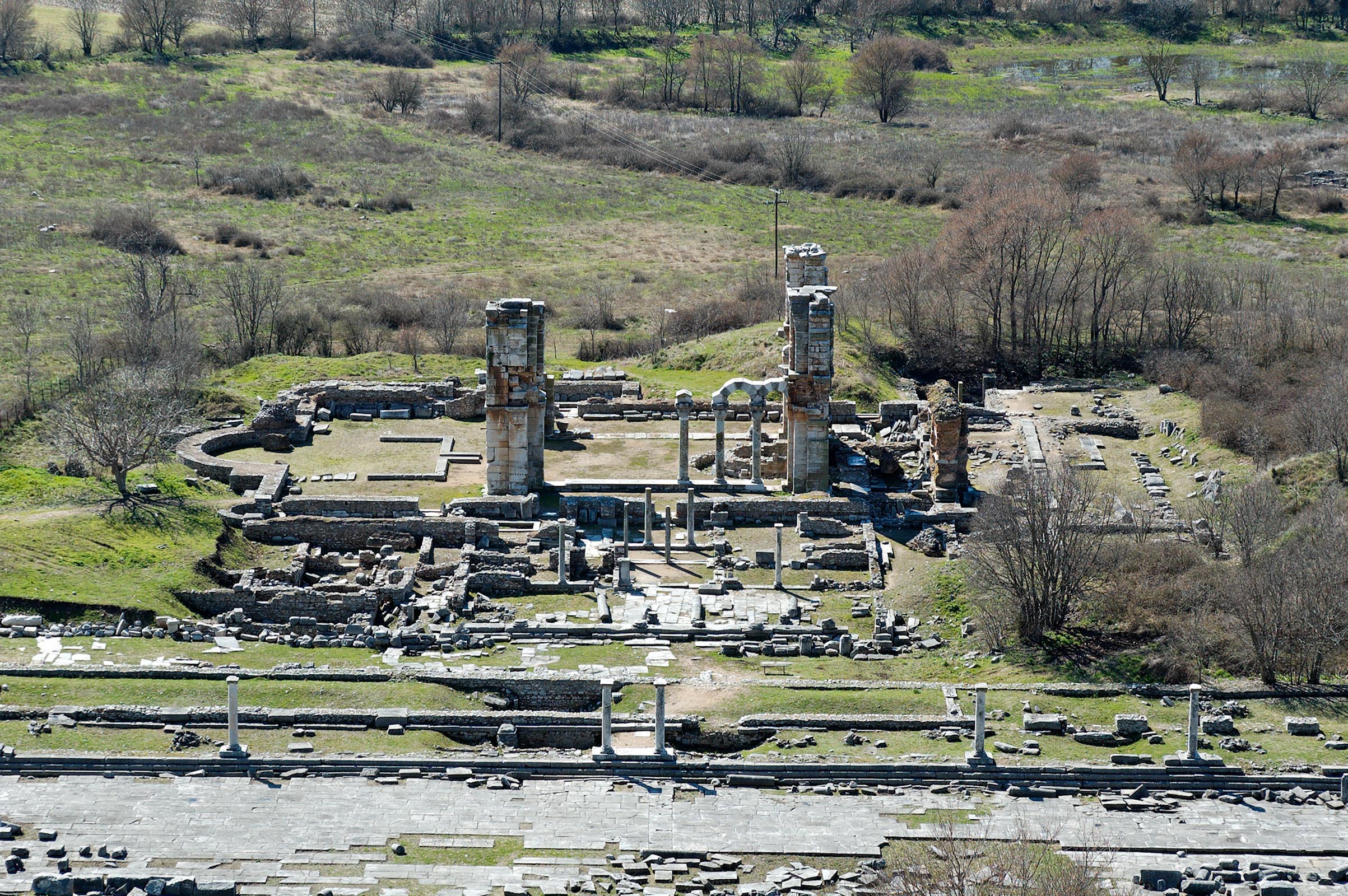 Philippians 1.3-8
Remains of market area and church in Philippi 
image ©2012 Todd Bolen / BiblePlaces.com
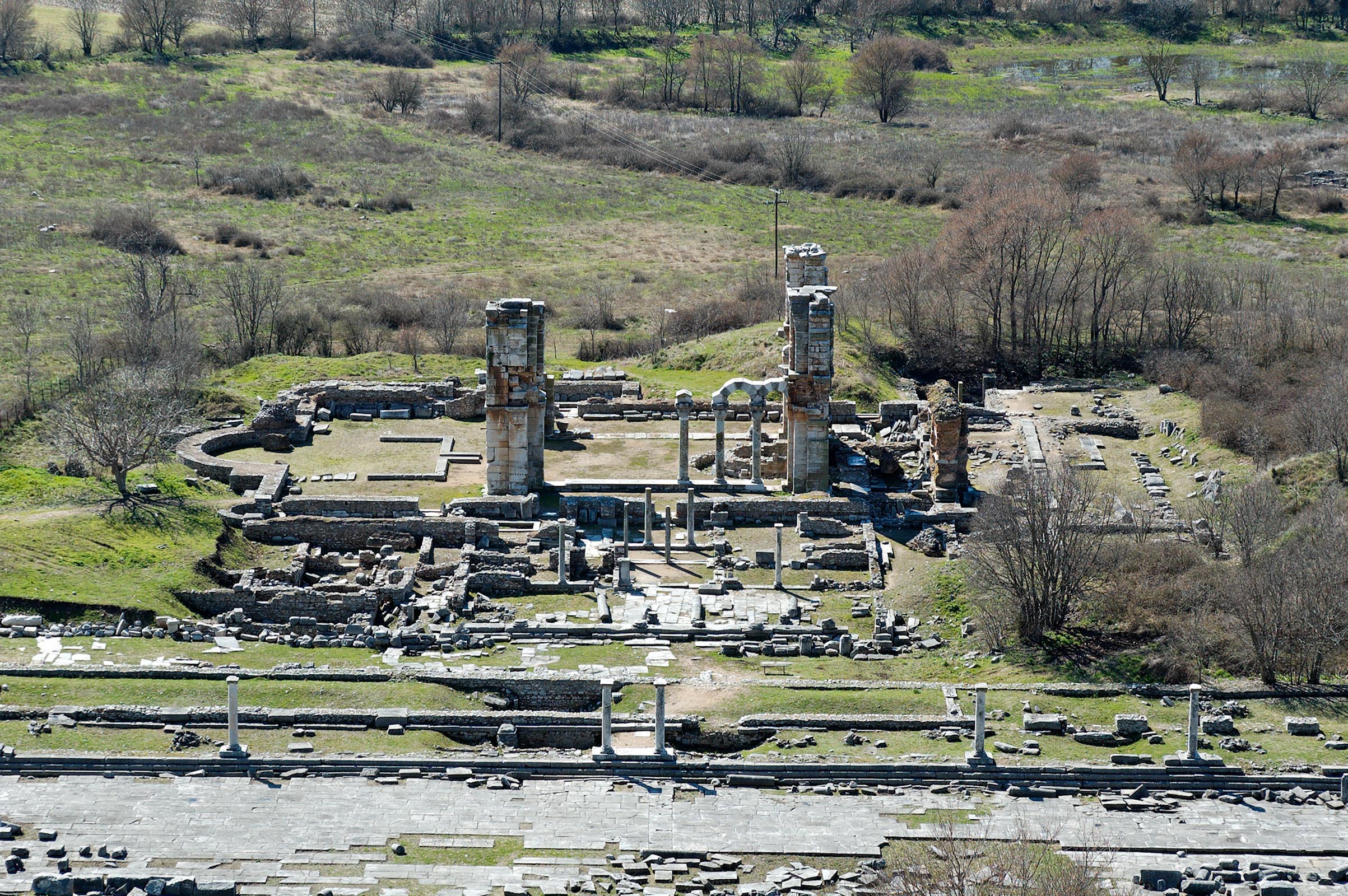 Philippians 1.3-8 NET:  I thank my God every time I remember you.  I always pray with joy in my every prayer for all of you because of your participation in the gospel from the first day until now.  For I am sure of this very thing, that the one who began a good work in you will perfect it until the day of Christ Jesus.  For it is right for me to think this about all of you, because I have you in my heart, since both in my imprisonment and in the defense and confirmation of the gospel all of you became partners in God's grace together with me.  For God is my witness that I long for all of you with the affection of Christ Jesus.
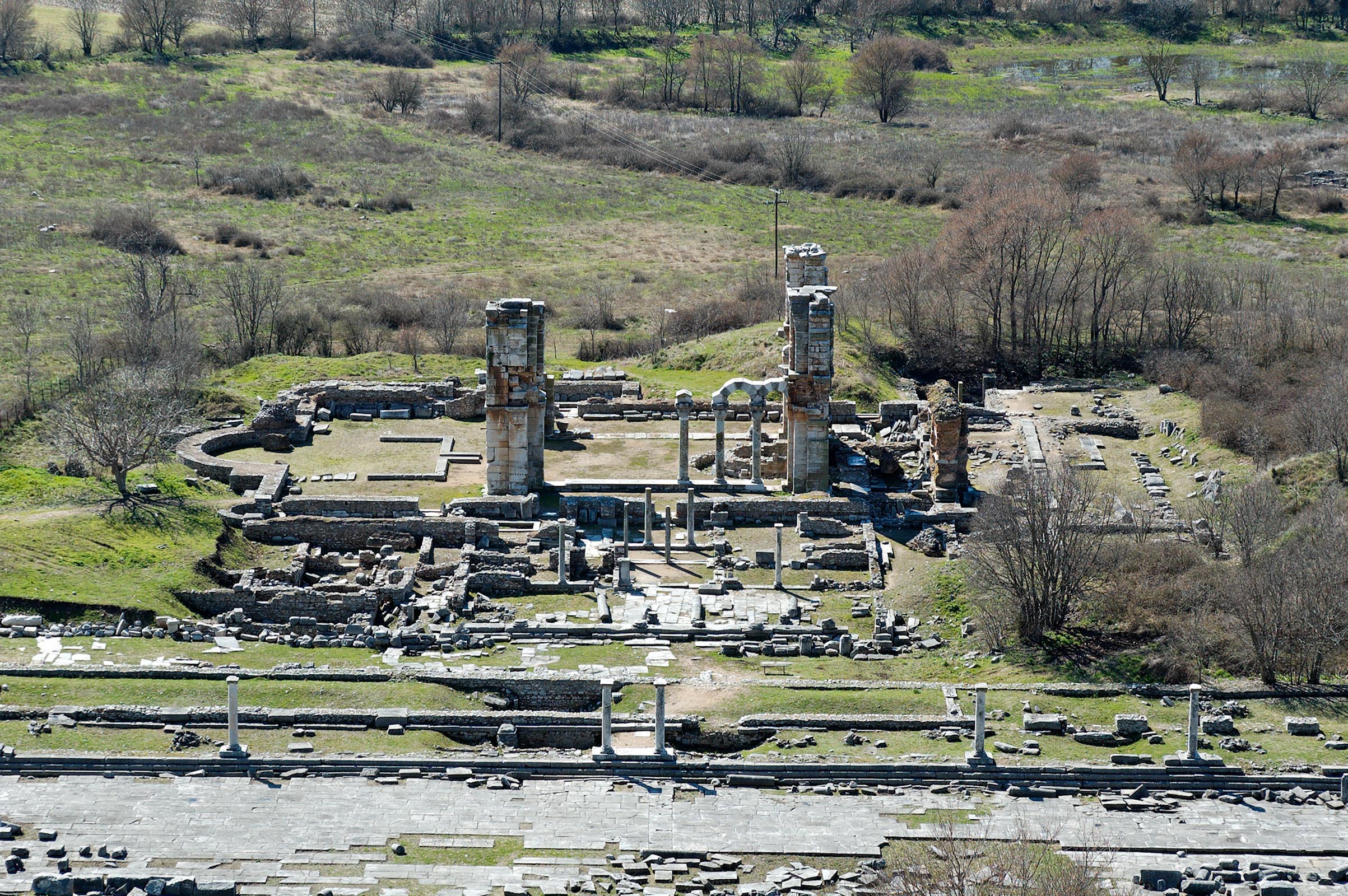 …I have you in my heart, since both in my imprisonment and in the defense and confirmation of the gospel all of you became partners in God's grace together with me...
Cultic Gospel			Christ’s Gospel

earn righteousness		accounted righteousness 
by obedience			of Christ by grace

earn salvation by		given salvation by grace
becoming good			through faith in Christ
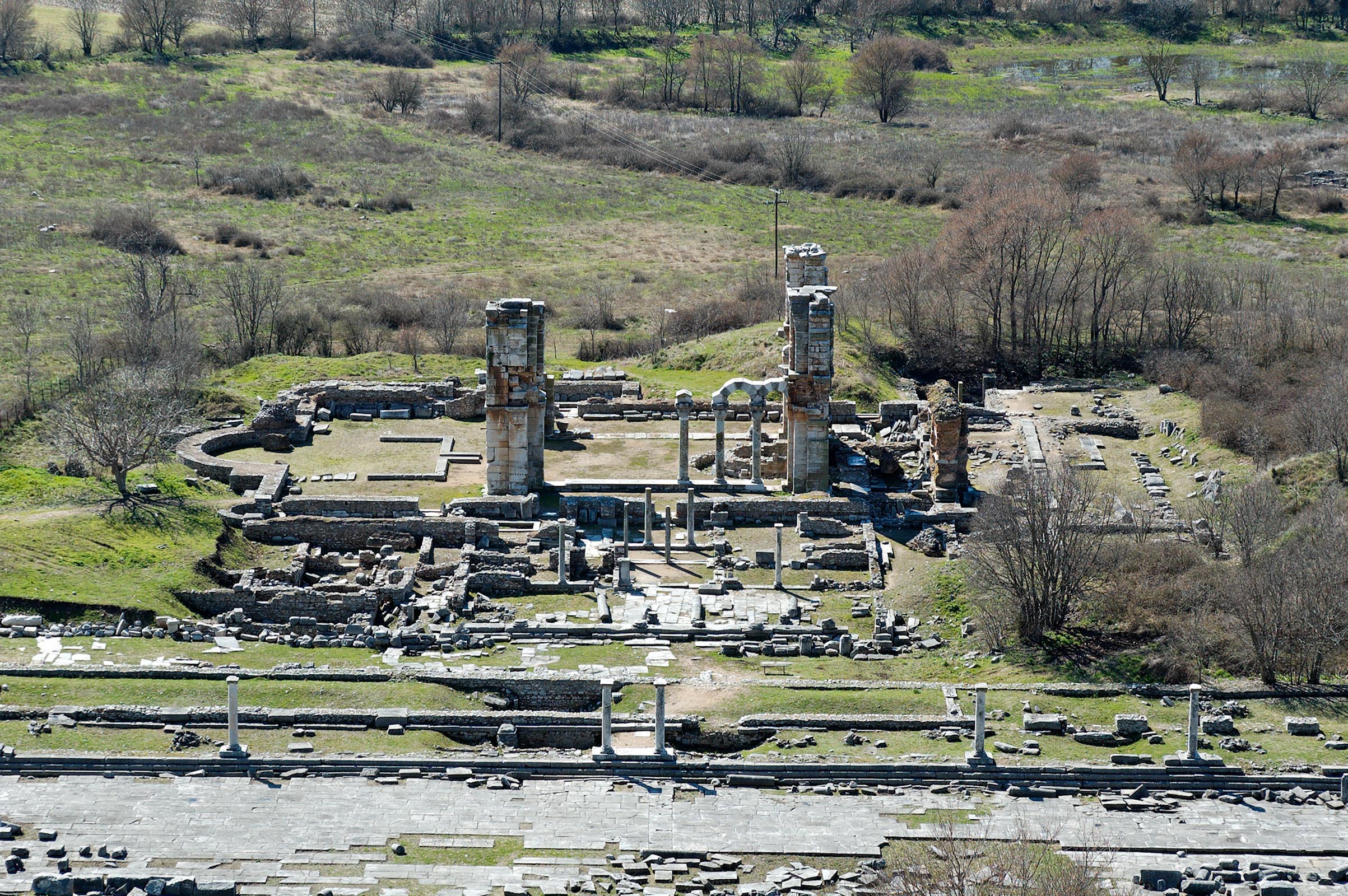 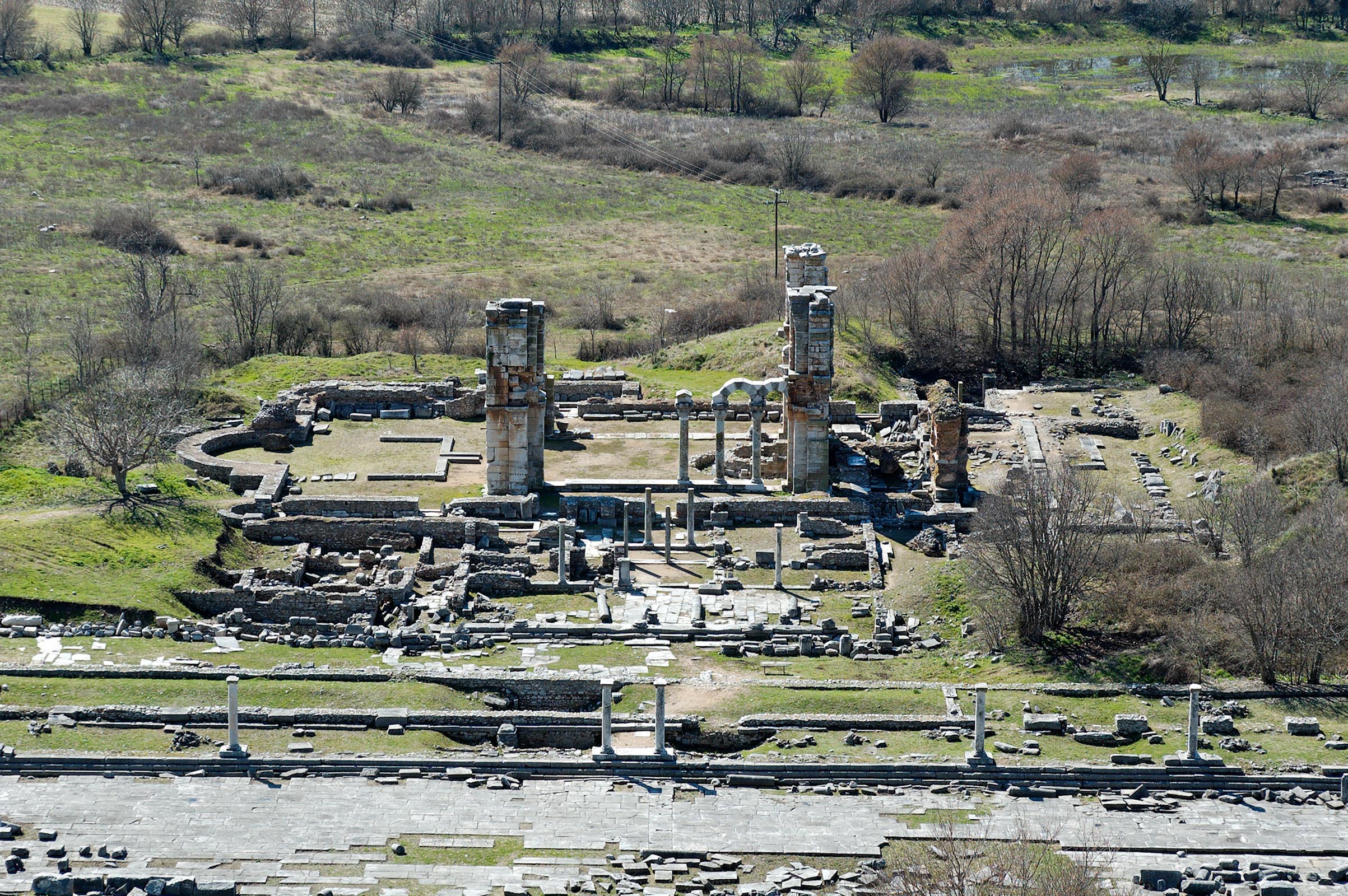 Philippians 1.3-8 NET:  I thank my God every time I remember you.  I always pray with joy in my every prayer for all of you because of your participation in the gospel from the first day until now.  For I am sure of this very thing, that the one who began a good work in you will perfect it until the day of Christ Jesus.  For it is right for me to think this about all of you, because I have you in my heart, since both in my imprisonment and in the defense and confirmation of the gospel all of you became partners in God's grace together with me.  For God is my witness that I long for all of you with the affection of Christ Jesus.
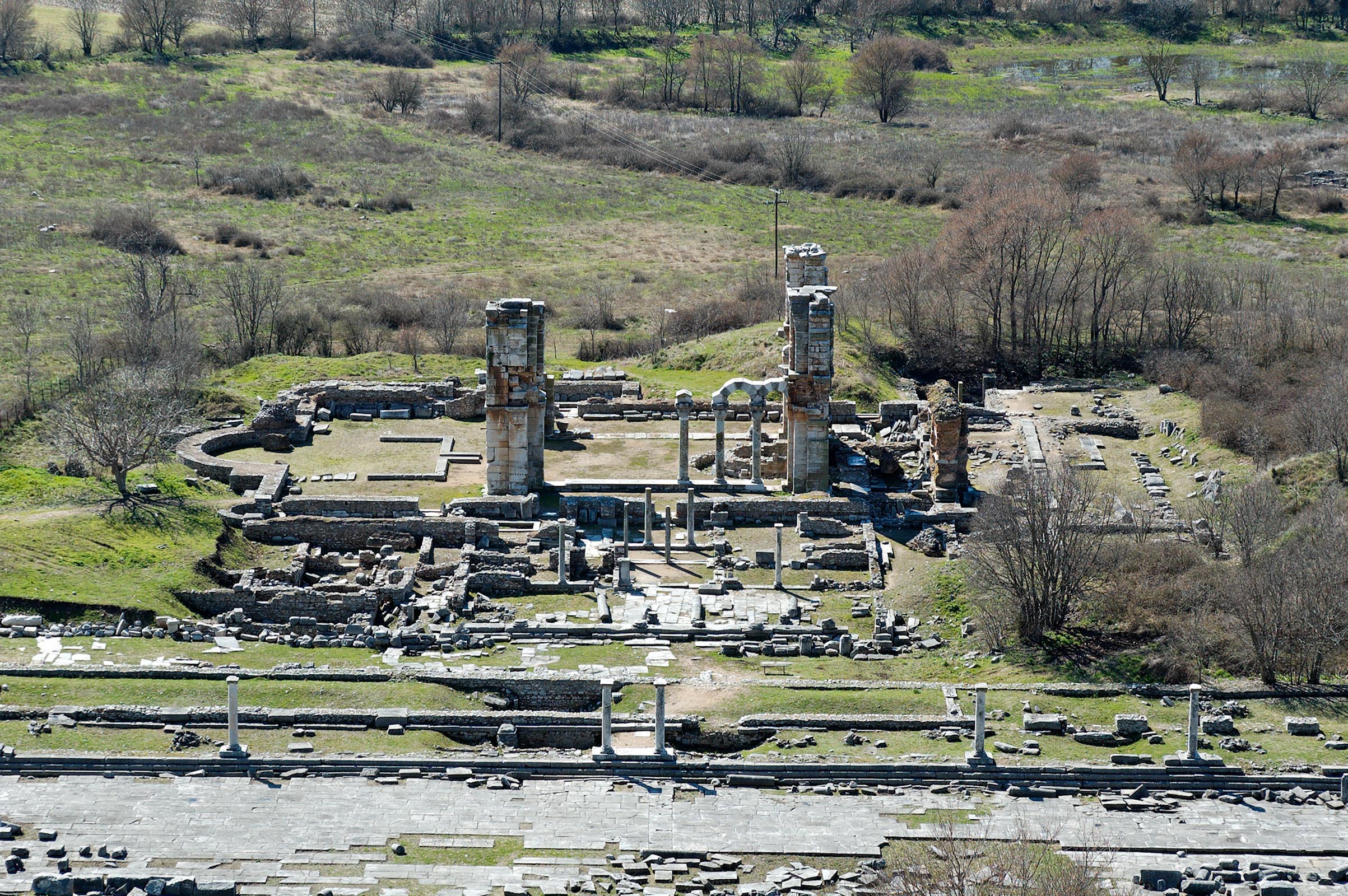 NET:  I thank my God every time I remember you.  I always pray with joy in my every prayer for all of you…

WBG:  I give thanks to my God at every remembrance of you, always – in every prayer of mine in behalf of all of you – with joy making entreaty…

δέησις = an urgent prayer request 
to meet a need
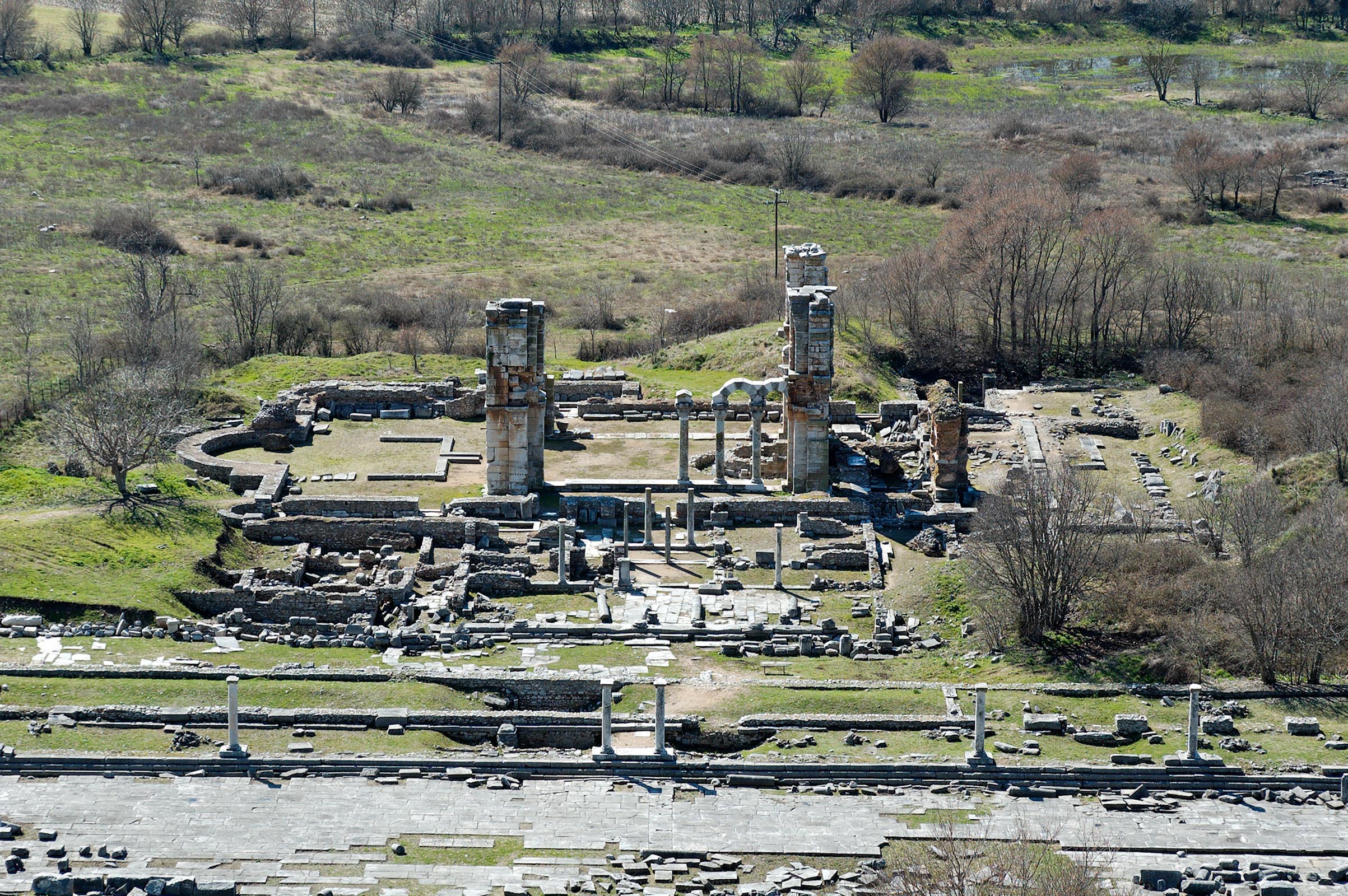 NET:  I thank my God every time I remember you.  
I always pray with joy in my every prayer for all of you…
I give thanks and joyfully pray for you
about your participation in the gospel from the start until now
because I know God will complete that work in you 
until Christ returns
which is right for me, since I love you 
and you are my partners in grace for suffering 
to confirm and defend the true gospel.
Philippians 1.4-5 NET:  I always pray with joy in my every prayer for all of you because of your participation in the gospel from the first day until now.  

		κοινωνία usually means “fellowship.”
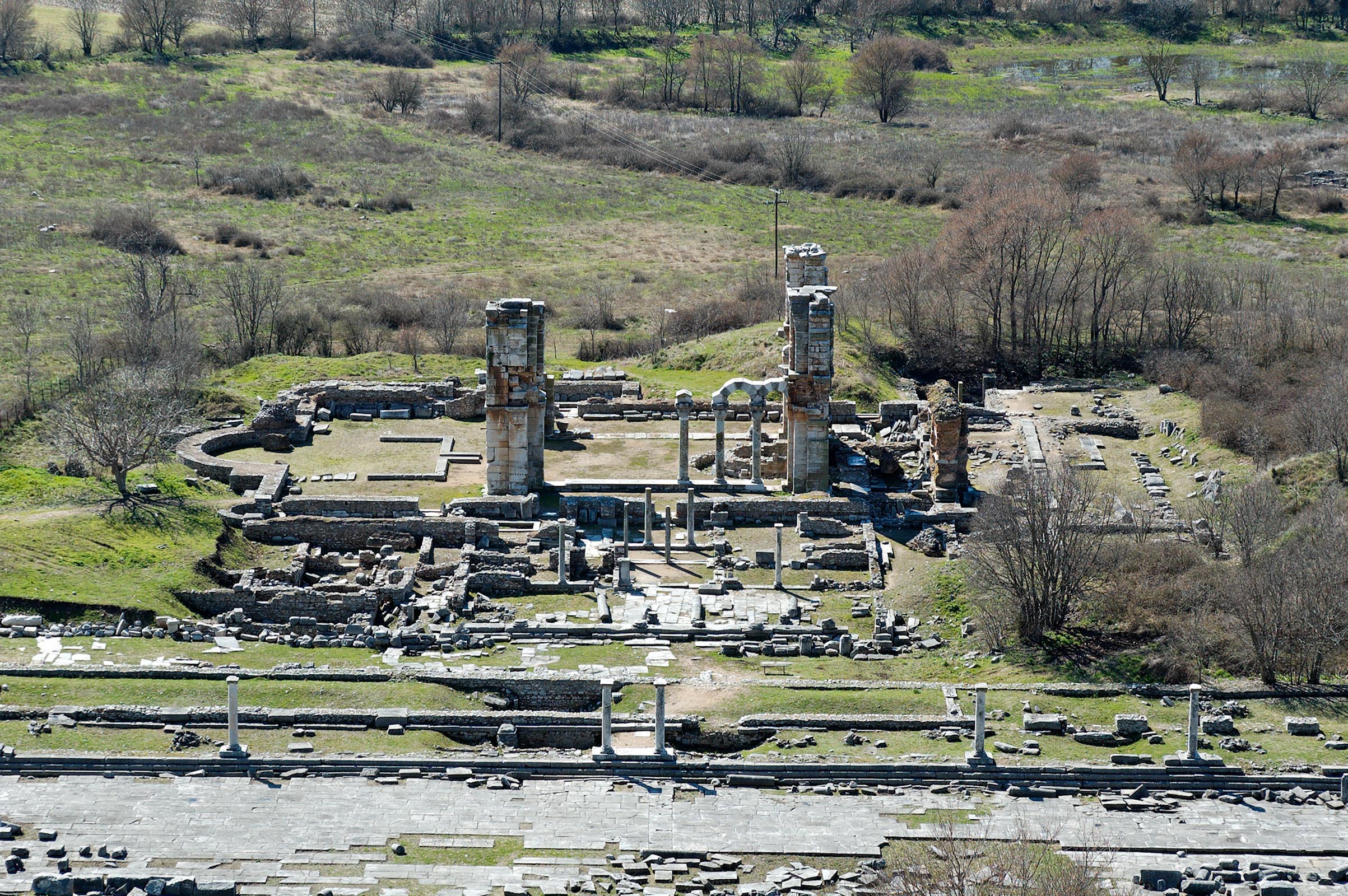 Philippians 1.4-7 NET:  I always pray with joy in my every prayer for all of you because of your participation in the gospel from the first day until now…  it is right for me to think this about all of you, because I have you in my heart, since both in my imprisonment and in the defense and confirmation of the gospel all of you became partners in God's grace together with me. 
				 συγκοινωνός = partner
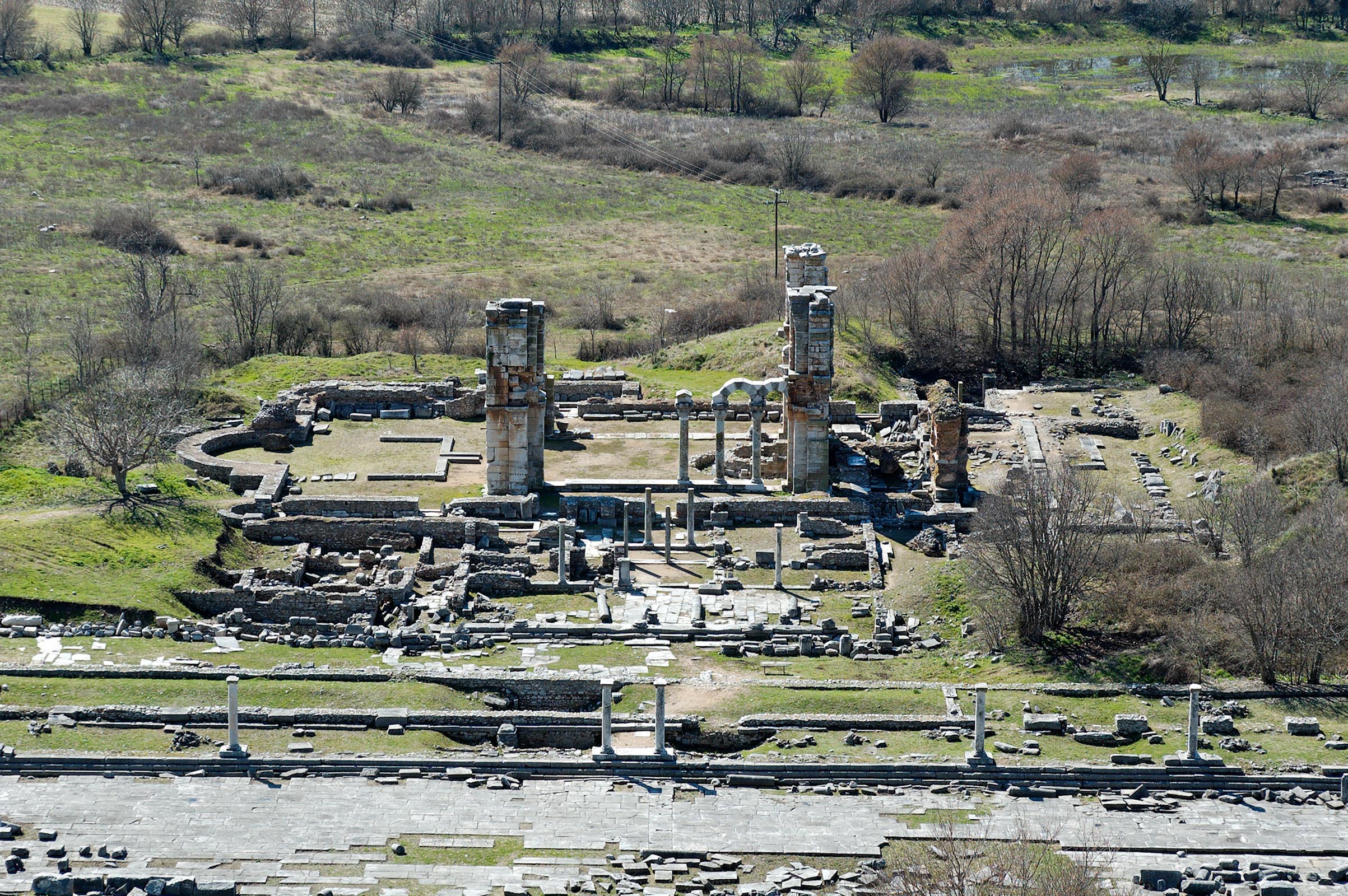 Philippians 1.4-7 NET:  …your participation in the gospel … all of you became partners in God's grace together with me. 

They supported Paul’s mission: 
ongoing prayer support [1.19]
financial support [4.10-18]
one of their leaders going to help [2.25-30]
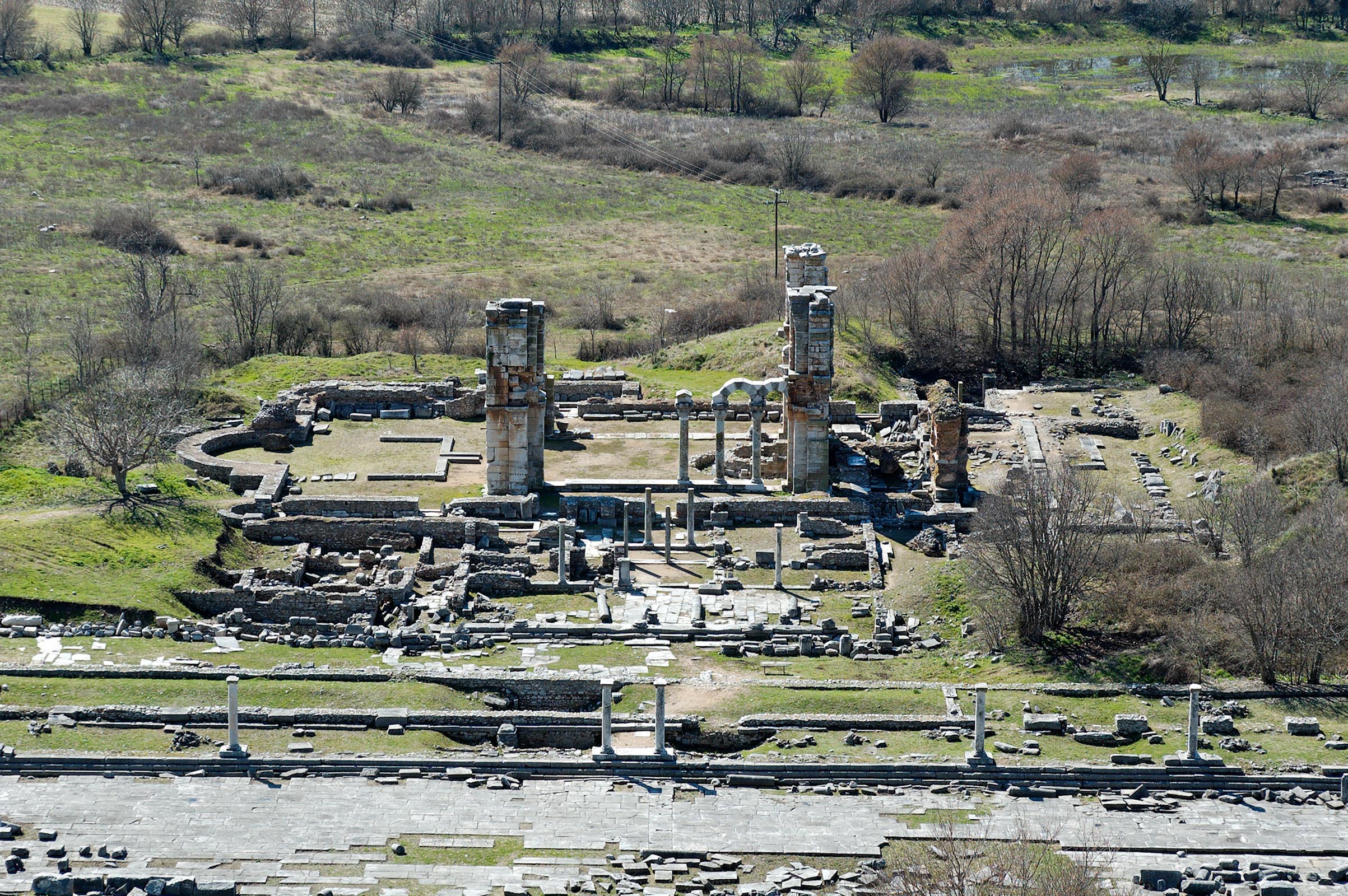 Philippians 1.4-7 NET:  …your participation in the gospel … all of you became partners in God's grace together with me. 

They pursued the gospel mission: 
suffering for their faith [1.27-30]
living as God’s witnesses [2.15-16]
defending and confirming the true gospel [1.7]
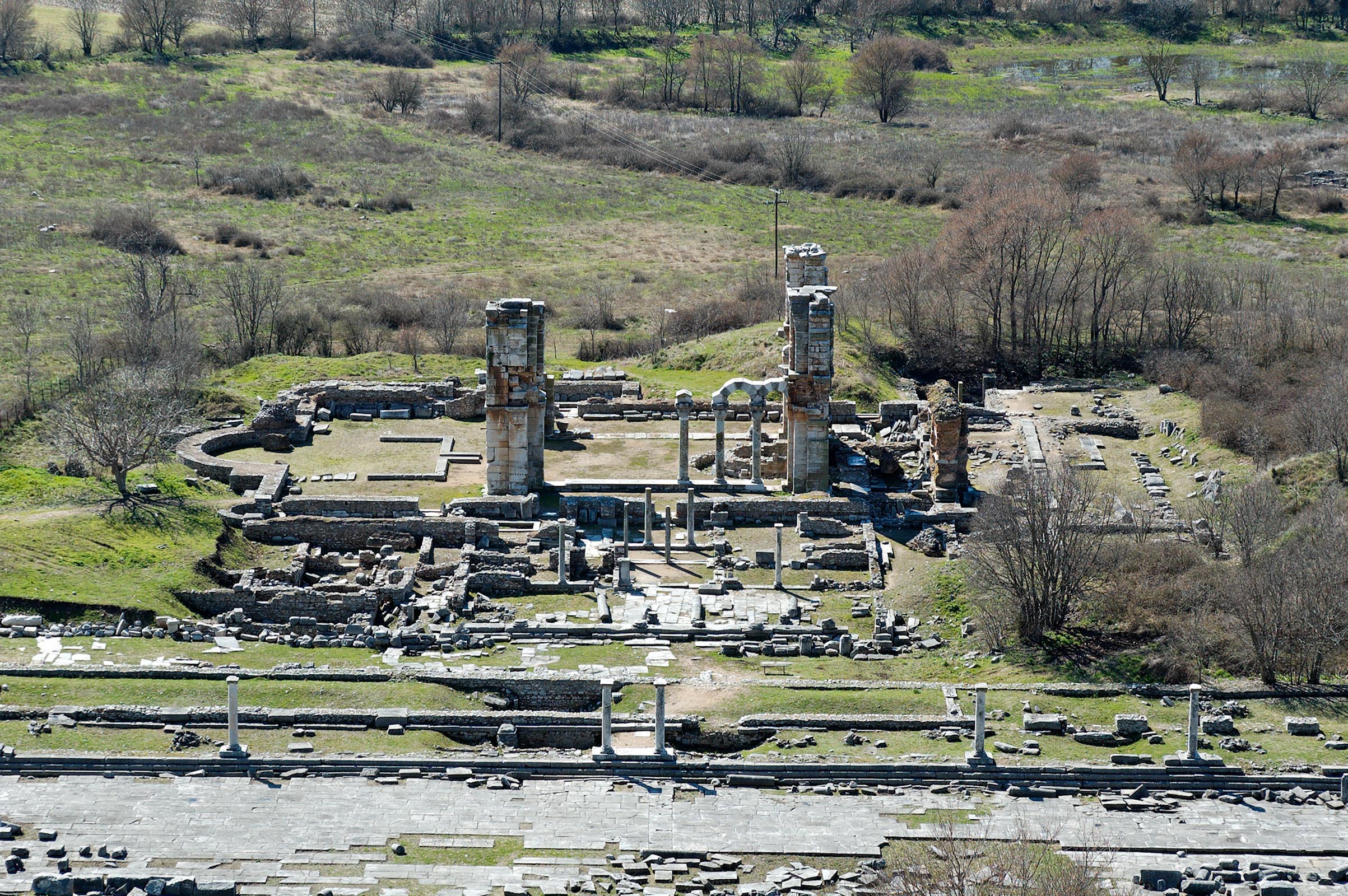 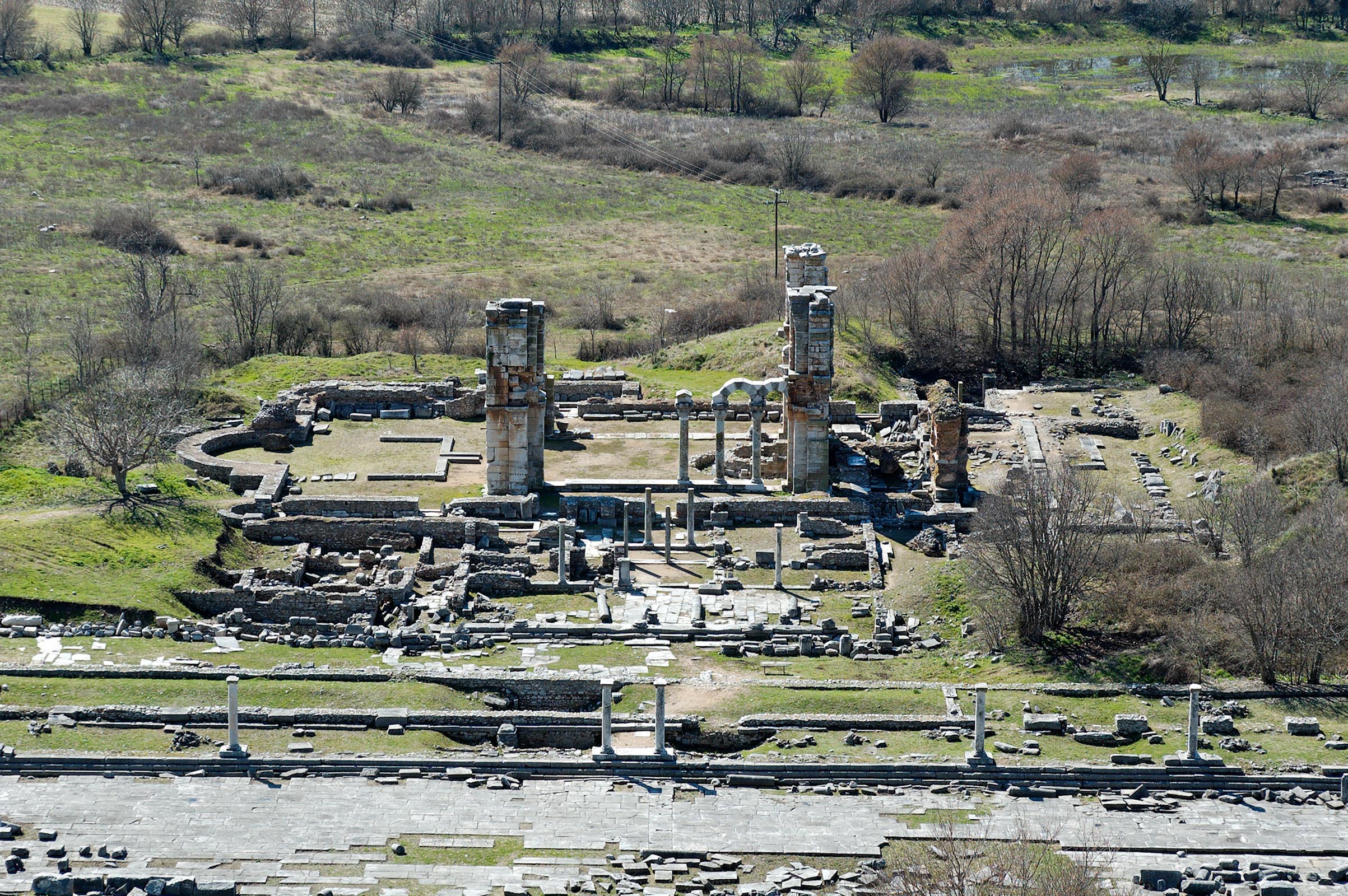 I thank my God every time I remember you.  I always pray with joy in my every prayer for all of you … 
For I am sure of this very thing, that the one who began a good work in you will perfect it until the day of Christ Jesus.
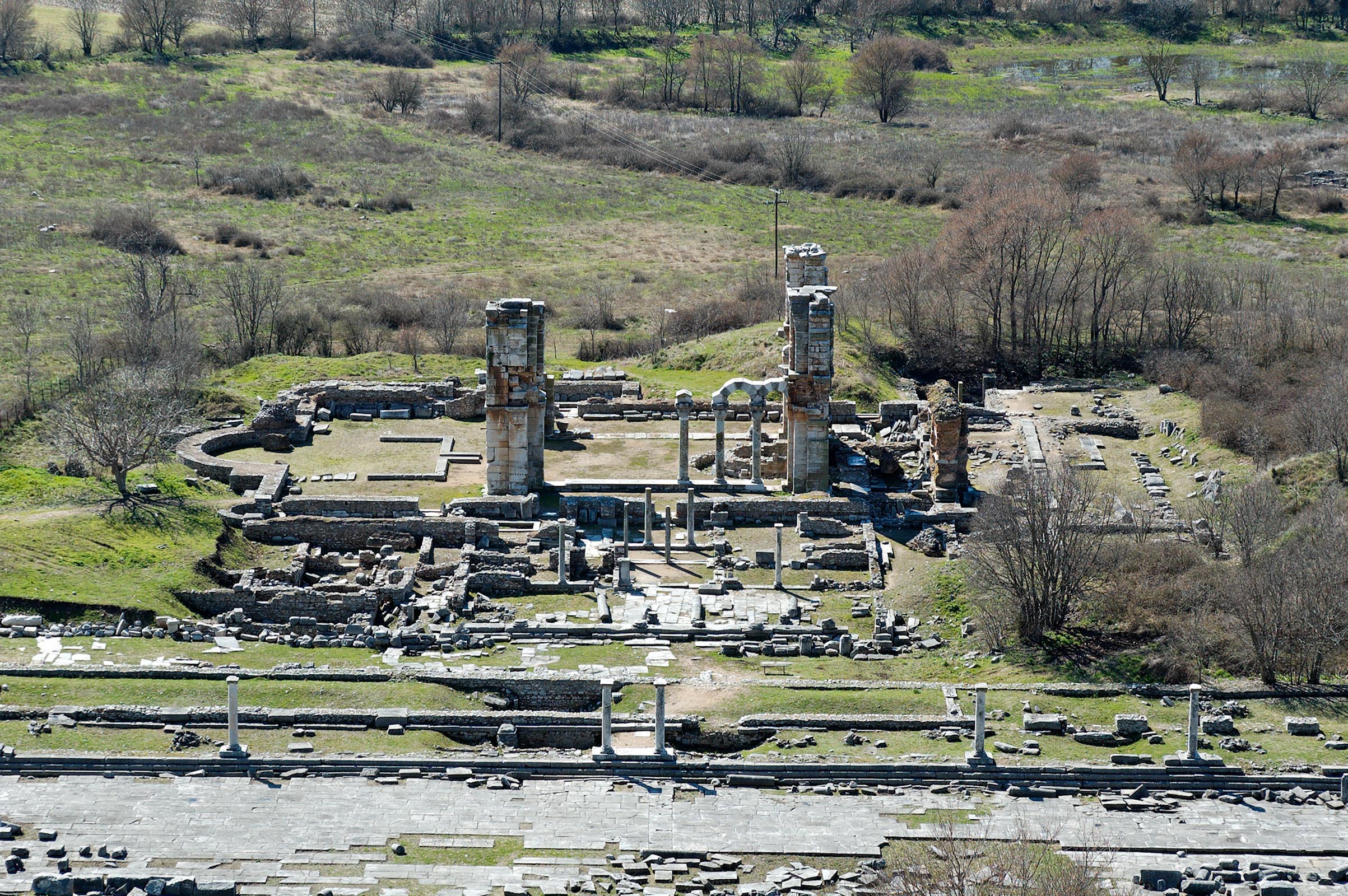 Philippians 1.6 NET:  For I am sure of this very thing, that the one who began a good work in you will perfect it until the day of Christ Jesus.
I give thanks and joyfully pray for you
about your participation in the gospel from the start until now
because I know God will complete that work in you 
until Christ returns
which is right for me, since I love you 
and you are my partners in grace for suffering 
to confirm and defend the true gospel.
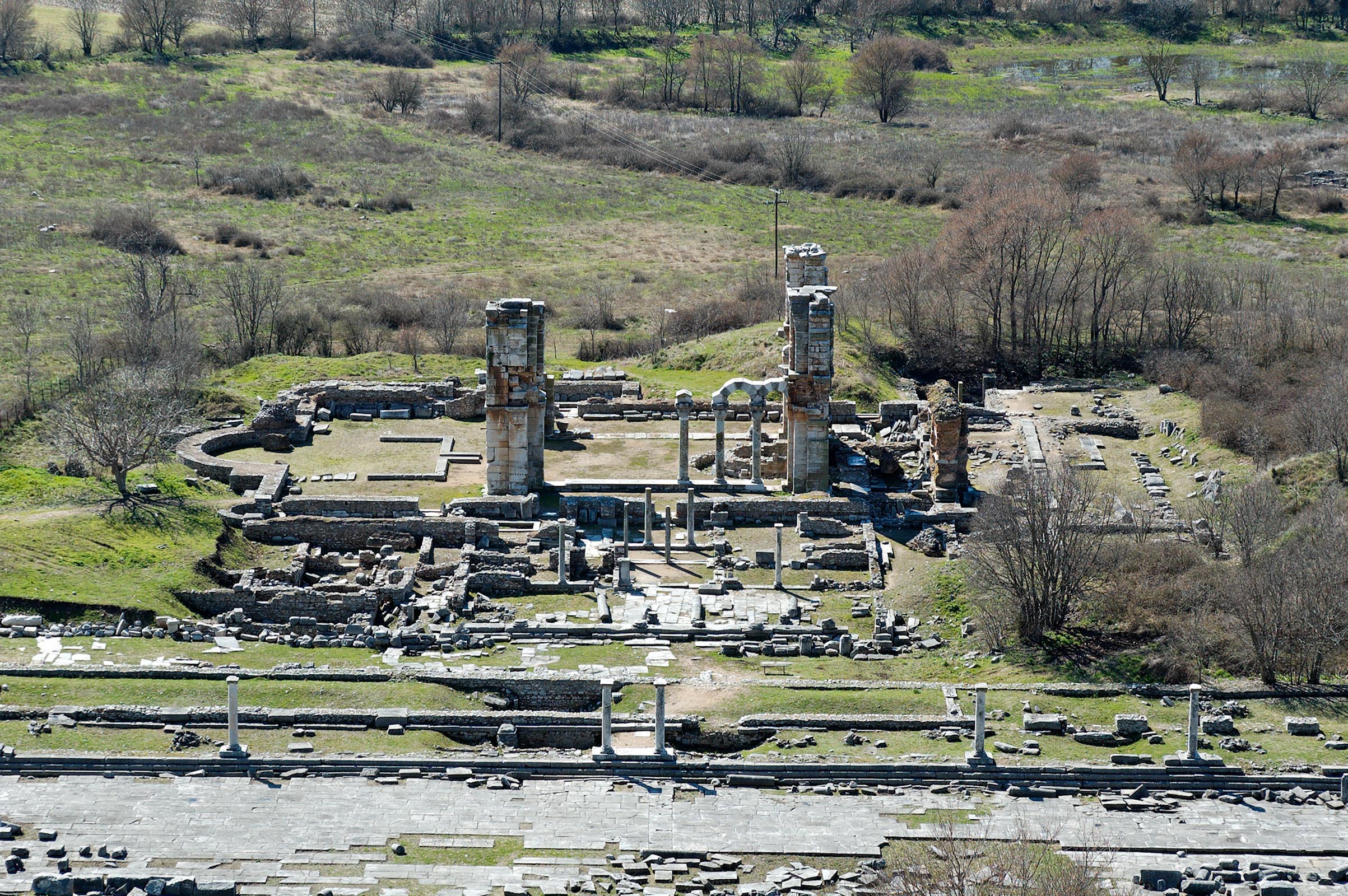 Philippians 1.3-8 NET:  I thank my God every time I remember you.  I always pray with joy in my every prayer for all of you because of your participation in the gospel from the first day until now.  For I am sure of this very thing, that the one who began a good work in you will perfect it until the day of Christ Jesus.  For it is right for me to think this about all of you, because I have you in my heart, since both in my imprisonment and in the defense and confirmation of the gospel all of you became partners in God's grace together with me.  For God is my witness that I long for all of you with the affection of Christ Jesus.
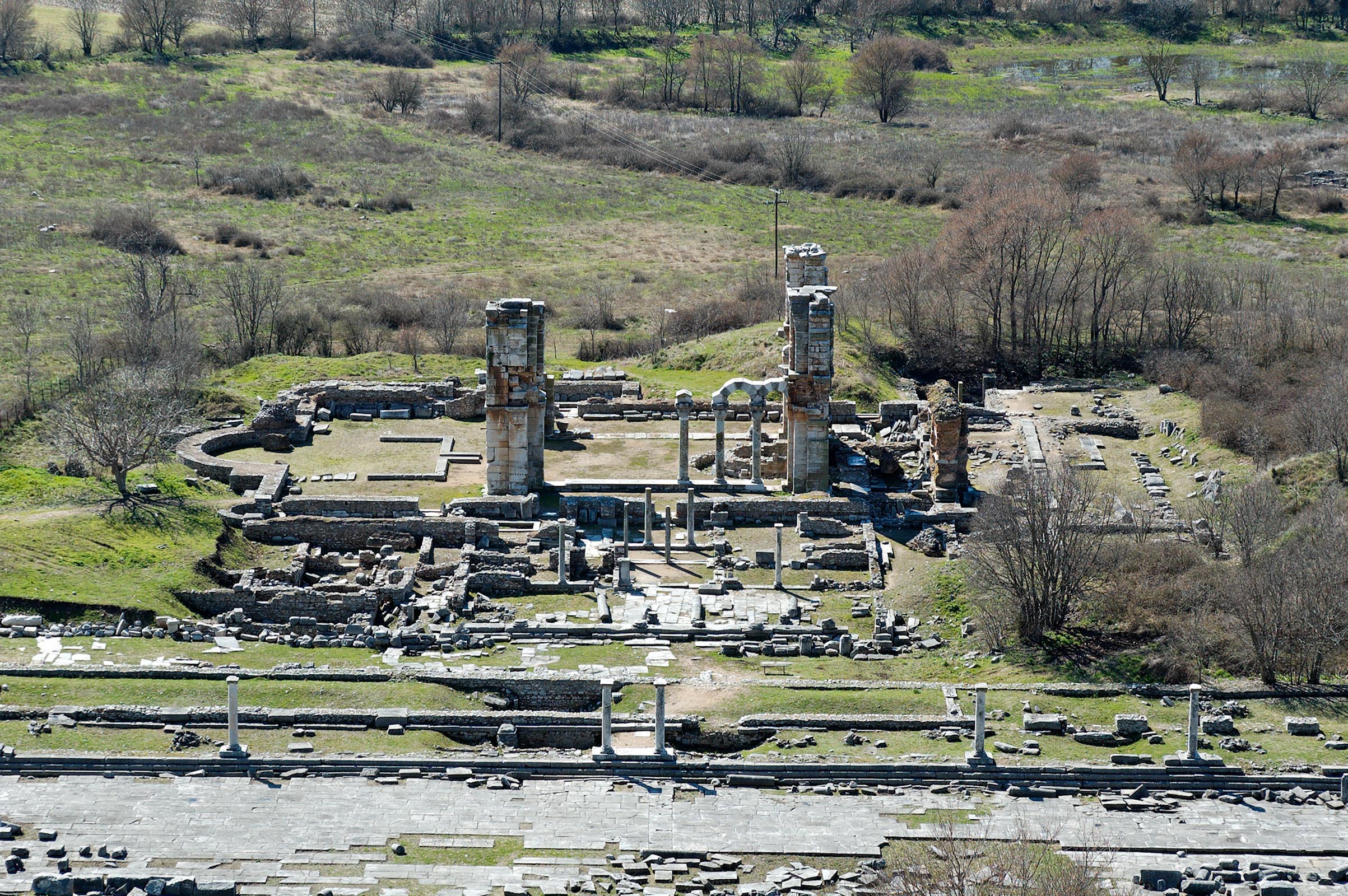 true salvation through the gospel
	grow spiritually
		remain in the true church
			pursue the gospel mission
				align with Paul
I give thanks and joyfully pray for you
about your participation in the gospel from the start until now
because I know God will complete that work in you 
until Christ returns
which is right for me, since I love you 
and you are my partners in grace for suffering 
to confirm and defend the true gospel.
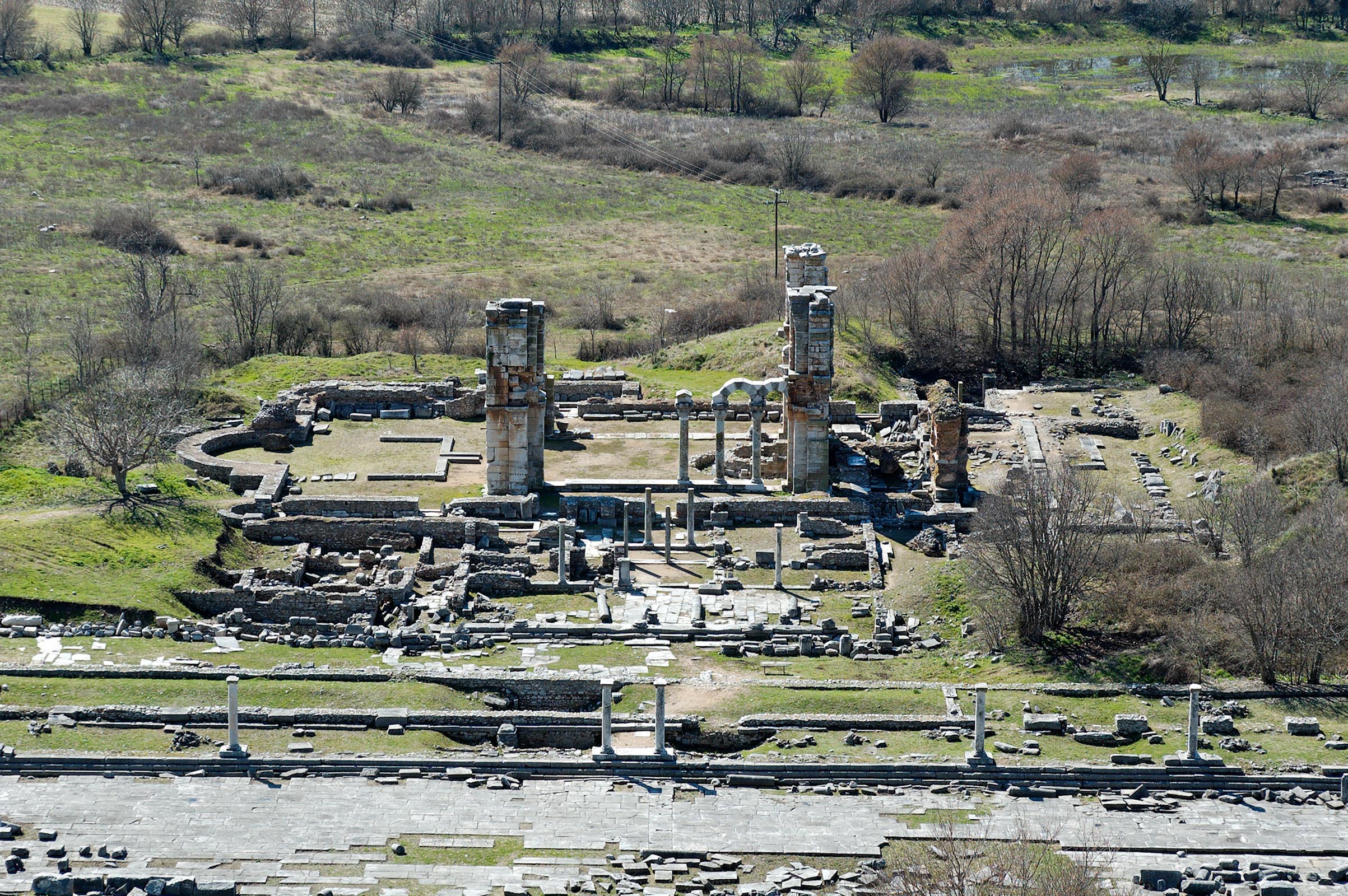 Philippians 1.3-8
Remains of market area and church in Philippi 
image ©2012 Todd Bolen / BiblePlaces.com